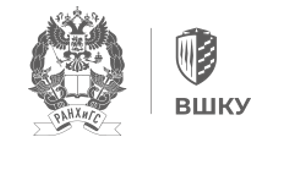 Выпускная аттестационная работа
Формирование информационно-аналитического подхода к принятию управленческих решений на примере АНО «ГПЦ «Вологда»и Администрации города Вологды
Слушатель – Спиричев Александр Михайлович
Научный руководитель – к.э.н., доцент Ольга Николаевна Александрова
1
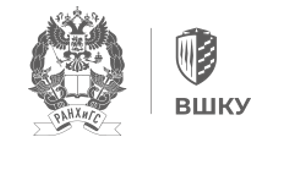 Формирование информационно-аналитического подхода к принятию решений
Цель
Объект
Предмет
Механизмы и инструменты информационной подготовки ЛПР, анализа городских проблем и выработки рекомендаций
Процесс принятия решений в целом и в государственной (муниципальной) сфере в частности
Разработка модели и механизма информационно-аналитического подхода к принятию решений
Выпускная аттестационная работа
2
Задачи исследования
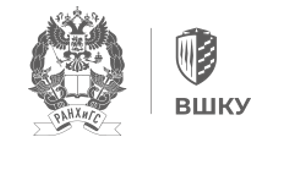 Проанализировать факторы, влияющие на эффективность решений
Изучить особенности процесса принятия решений
2
1
Разработать модель информационной подготовки
Исследовать влияние информации на принятие решений
4
3
Выпускная аттестационная работа
3
Факторы, влияющие на эффективность решений в управлении
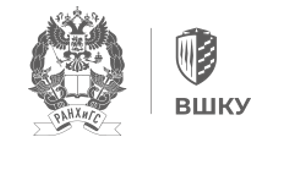 Выпускная аттестационная работа
4
Информационные риски(первый этап)
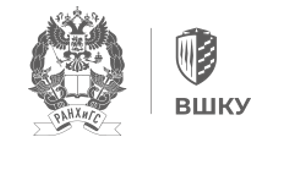 5
Выпускная аттестационная работа
Первые результаты
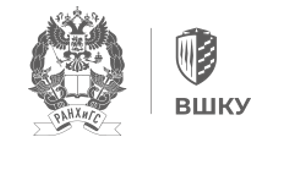 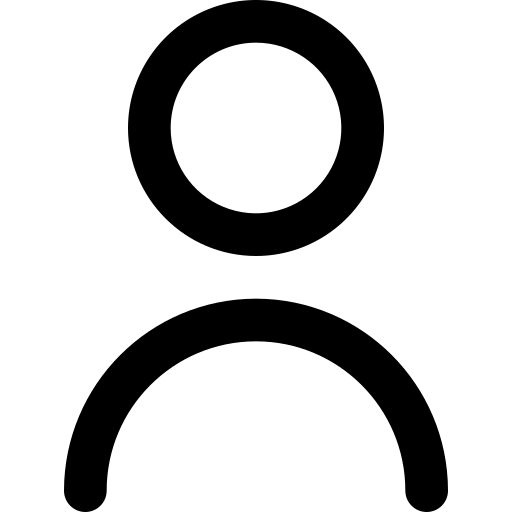 4 человека
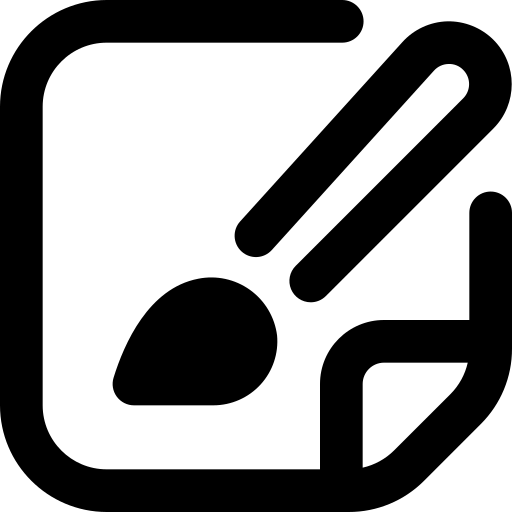 Проектный подход
Количество критических сообщений о старте отопительного сезона сократилось в 0,7 раза
Информационная кампания стартовала на 14 дней раньше
Сокращение критических комментариев
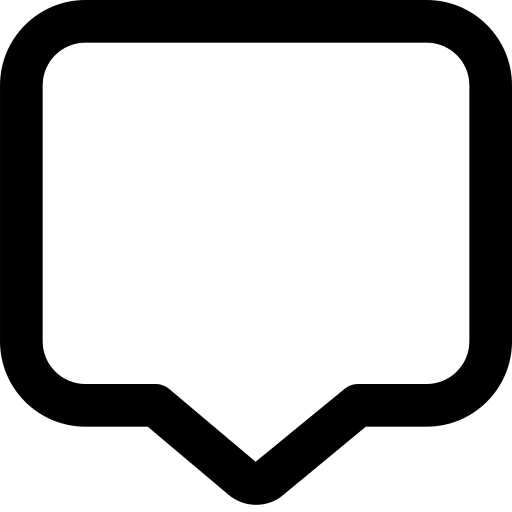 Увеличение скорости
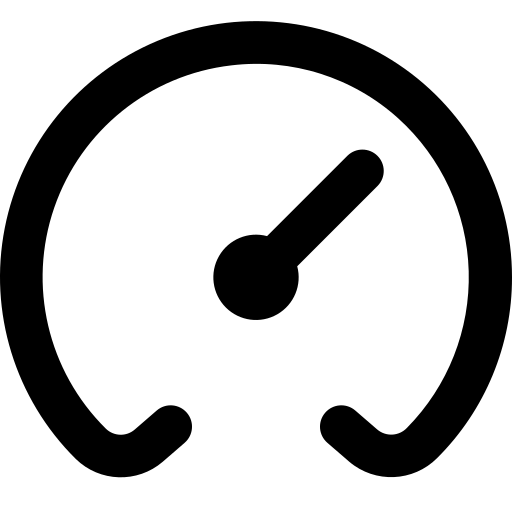 Информационная профилактика
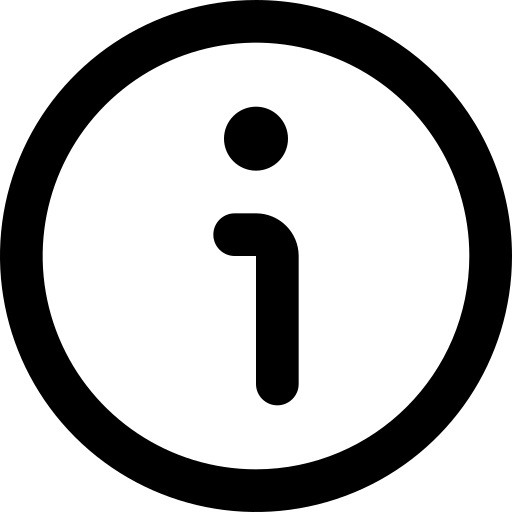 Выпускная аттестационная работа
6
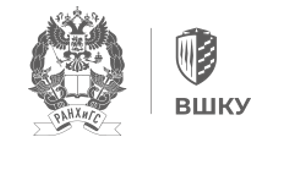 Углубление информационно-аналитического подхода (второй этап)
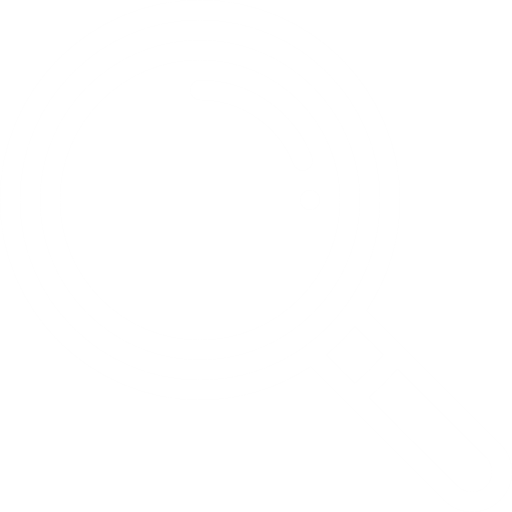 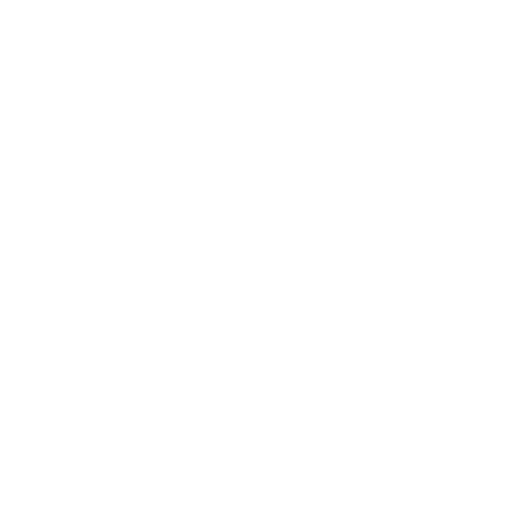 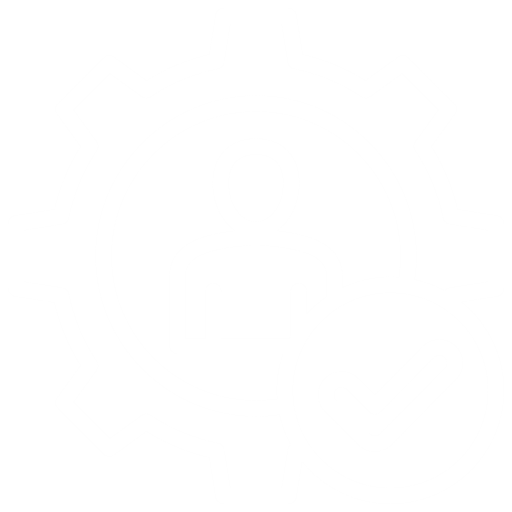 Внутренний аудит
Экспертное сообщество
Предложения по развитию
Выпускная аттестационная работа
7
Эффект
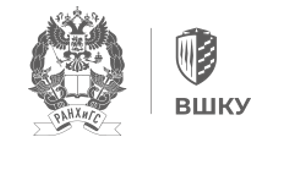 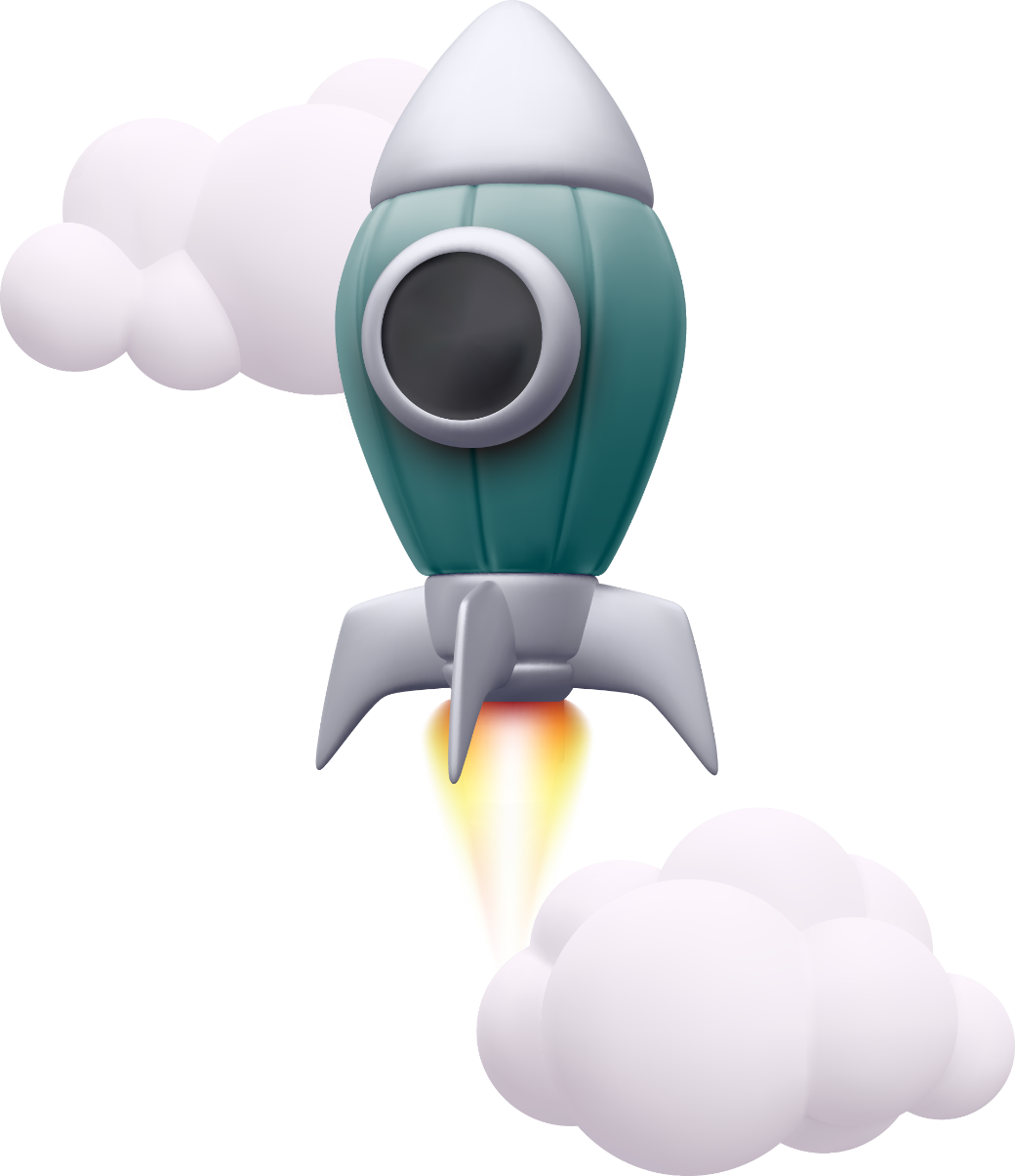 Создание электронной базы инструкций управленческих процессов
Систематизация выработки наиболее эффективных управленческих решений
Выведение Вологды на ключевые позиции в рейтингах городов России


4.  Привлечение внимания федеральных экспертов к Вологде 
5. Увеличение количества материалов в изданиях
6. Развитие гражданского общества
7. Управление репутацией городских властей
8
Выпускная аттестационная работа
Следите за нами в социальных сетях
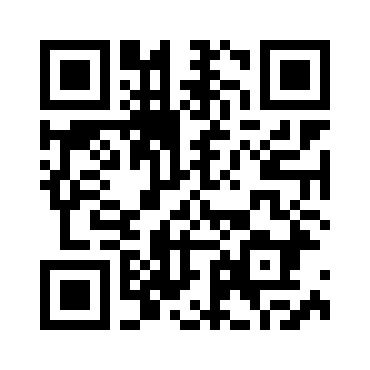 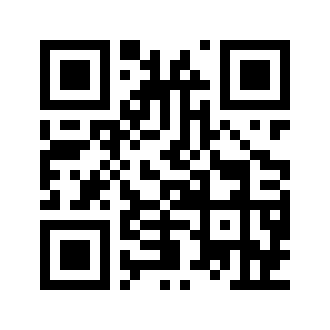 Спасибо за внимание